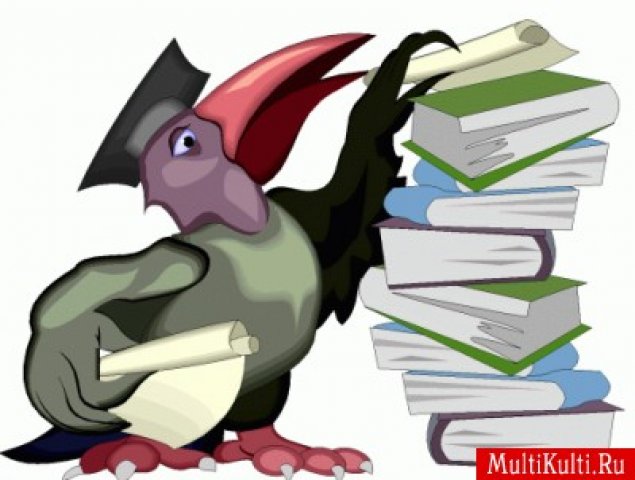 Итоговое повторение
Математика 
5 класс
Вариант 3.
Вычислите:
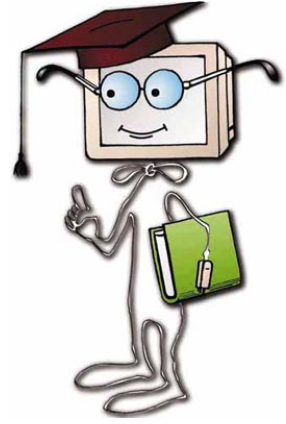 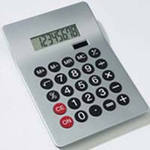 a
b
b
a
Расположите дроби в порядке убывания:
           0,0096   ;      0,070   ;       0,7123;     0,0789 

Известно, что AB = BC . Найдите координату точки C, если A(8,9)  и  B(9,5).

                             A              B              C

                            8,9            9,5            ?
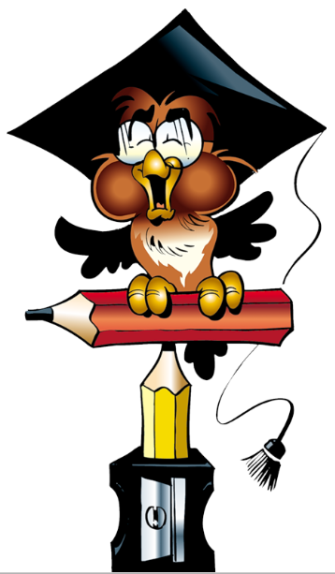 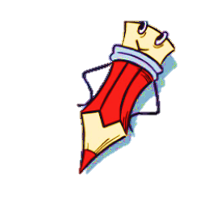 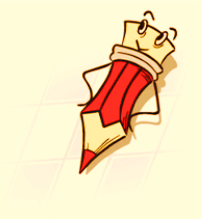 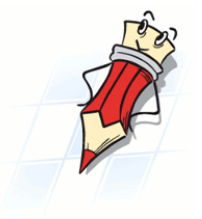 1.В классе 20 учеников, 75% из них изучают английский язык. Сколько учеников изучают английский язык?




2. Найдите периметр бассейна квадратной формы.
                                       12м 85 см

                                          
                                                      3 дм 2 см
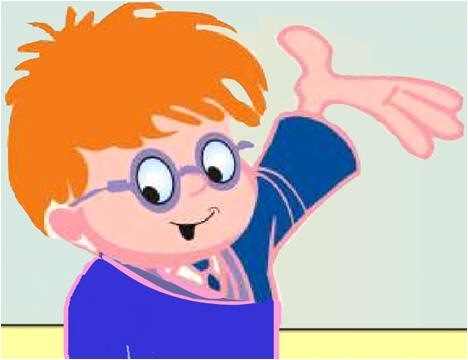 ЗАДАЧА
Для приготовления бутылочного стекла берут 25 частей песка, 9 частей соды и 5 частей извести. Сколько килограммов соды требуется, чтобы изготовить 390 кг стекла?
ЗАДАЧА
? кг  сливок
задача
Площадь земли, засеянной пшеницей, в 5 раз больше площади, засеянной рожью, а площадь, засеянная овсом, в 3 раза меньше площади, засеянной пшеницей. Сколько гектаров земли засеяно каждой культурой, если овсом засеяно на 80 га больше, чем рожью?
5х = 3(х +80)
Х
Х+80
5Х